Important “How to’s “ in Classroom Connect sessions
Audio Wizard
This is the first step everyone must take before beginning class.
You will find this button:             it is in the top left hand side of your screen.  
Click it and run through the questions, making sure your audio and microphone is working.
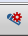 Moving slides
Sometimes, I will ask you to move slides in the main room, or in a breakout room. 

You’ll see these arrows:               on the top right hand side of the room.  If there are multiple slides, you can move to them by clicking these arrows.
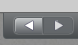 Smiley faces, away sign, hand raised and polling tools
You’ll find these four buttons on the right-middle of your screen:
How to use them:
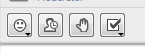 If you need to step away, 
Click here.  Click it again 
After you return to class.
Polling tools are found here
Green check shows but 
If you see an “a” that means
You can choose between 
Letters to answer.
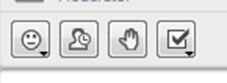 Smiley faces
And other reactions 
Are found here
To raise and lower your 
Hand click here.  Only hit 
This when your teacher asks
You!!!
Whiteboard tools
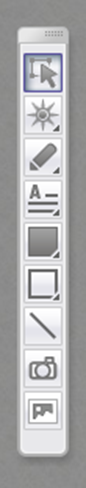 Select tool: to move things and delete
Pointer-many choices! 
Pen/highlighter tool: can change color
Text tool: used most often
Shape tool
Empty shape tool
Line drawing tool
Picture sharing tool
Clip art